K-2 Morning Meeting Day 17
I am Thankful For….
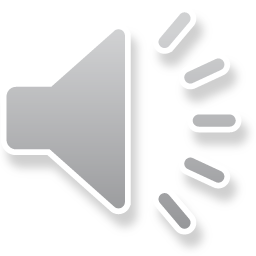 I am thankful that I can donate to the food bank.
I am thankful that I can make a difference for someone who needs food.
Food Bank Collection
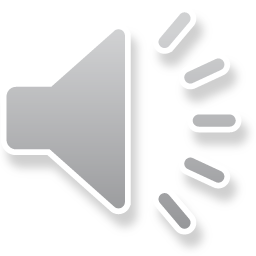 Thank you for donating to our Food for Friends.
Most need items at food bank are: baby food, chunky and cream soups, potatoes, pasta, pasta sauce, peanutbutter, cheese whiz, cereal, baked beans, fruit and vegetable juices.
Also needed: tea and coffee, toothpaste, soap, laundry soap, dish soap, toilet paper, deodorant.
Jello and pudding, cans of milk, tans of tomatoes,
Food Bank Collection
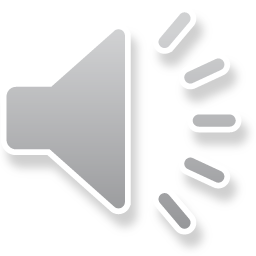 Read this short book or watch the video and then discuss how it makes yu feel to be kind.
How does it make others feel when you are kind to them?
A World of Kindness
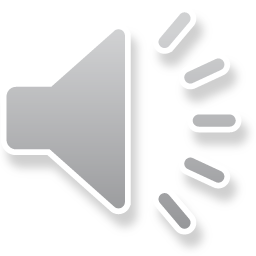 Today’s Jokes and Celebrations
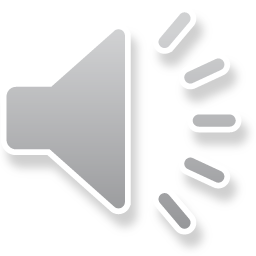